Truncated SIRT3 Characterization
Vmax, Km, Kcat Measurement
SIRTainty assay
SIRTainty Stazndard Curve
[NAM] = 0 – 25 uM
[Nicotinamidase]= 0.1ug/ul 
30min incubation 
Room temperature
Initial Rate experiment
[MnSOD K122] = 600uM
[NAD+] = 100, 500, 1000, 3000 uM
[Nicotinamidase] = 0.5 ug/reaction
[Truncated SIRT3] = 5 U/reaction
Time points = 0, 10, 20, 30, 60, 120, 140 min
Temp. = 37oC
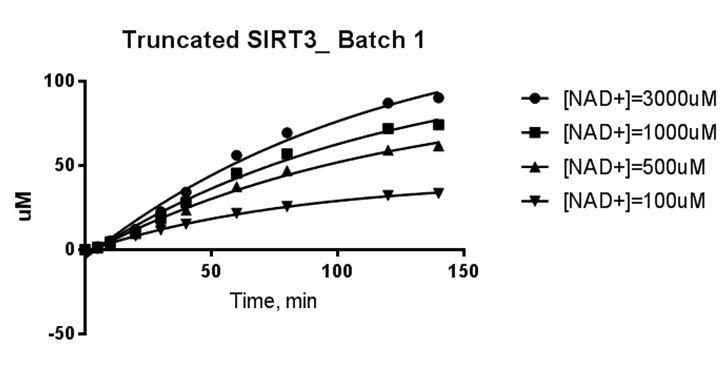 MM Fitting